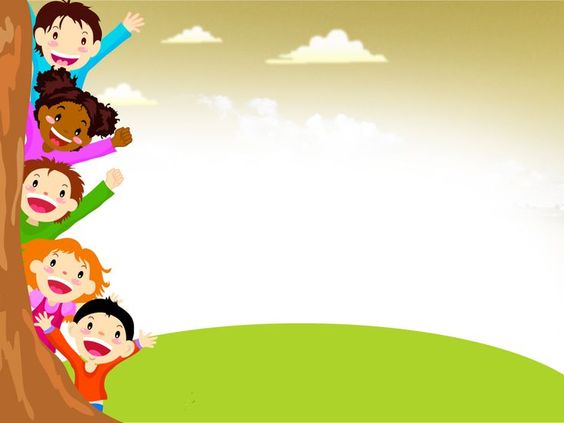 PHÒNG GD&ĐT QUẬN LONG BIÊN
TRƯỜNG MẦM NON ĐÔ THỊ VIỆT HƯNG
Môn: Làm quen văn họcĐề tài: Truyện“Cô giáo Hươu sao”Lớp : MGB 3-4 tuổiGiáo viên : Đỗ Thị Ngọc Linh
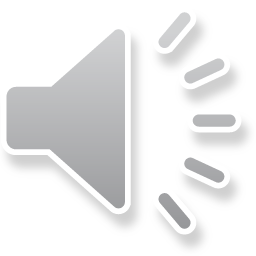 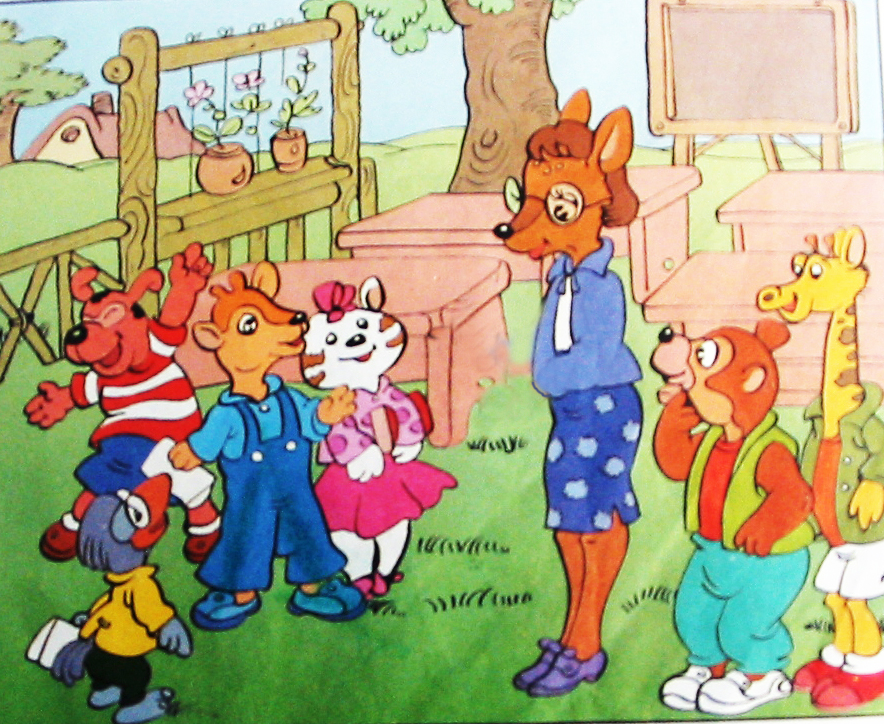 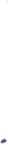 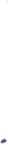 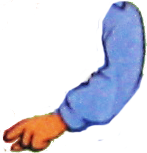 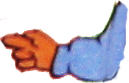 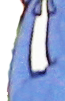 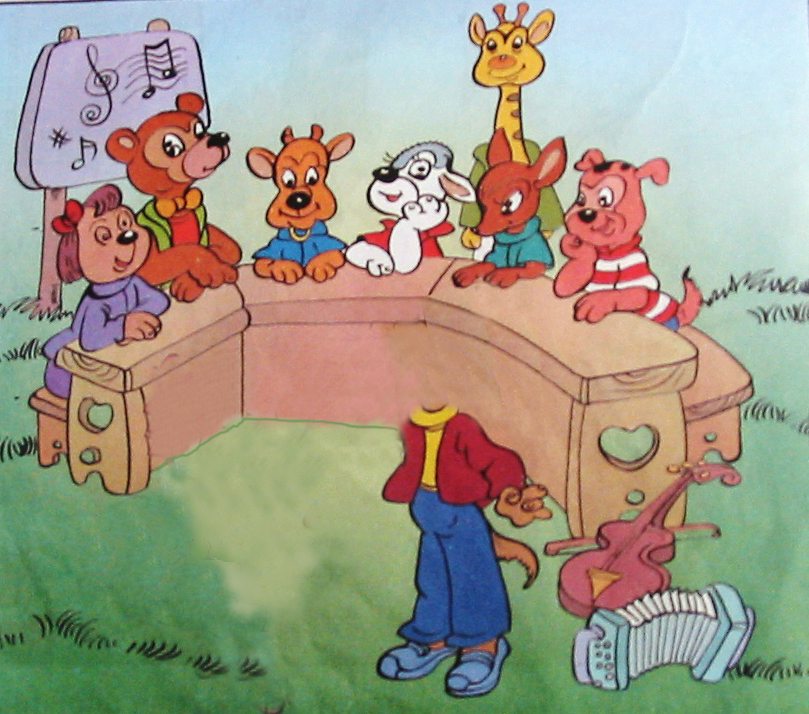 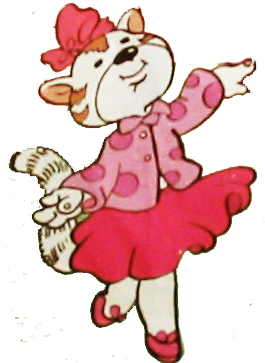 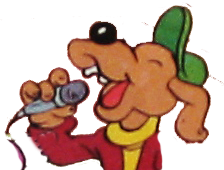 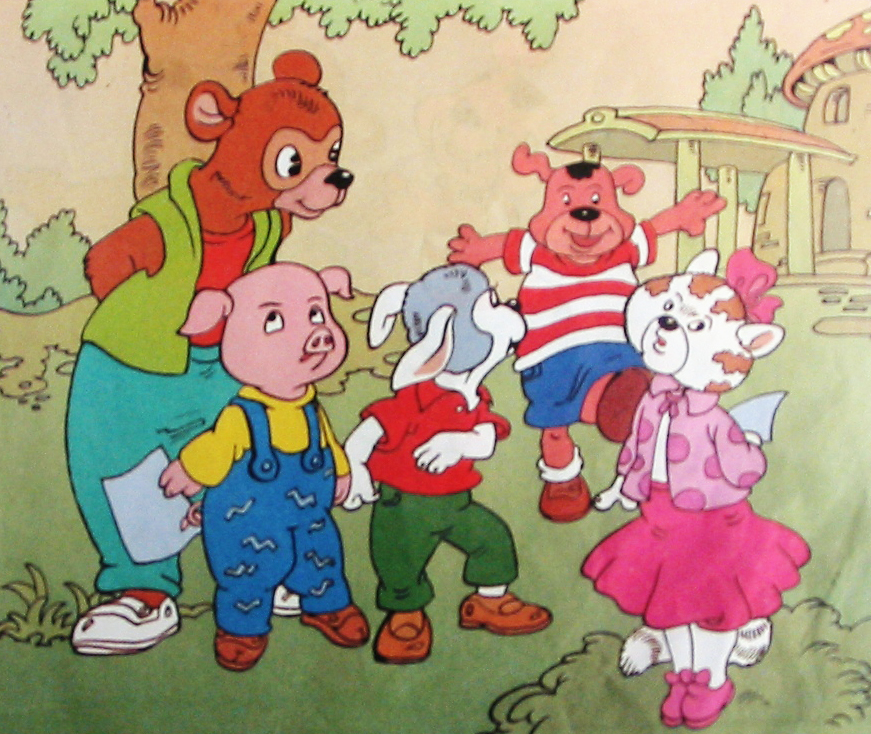 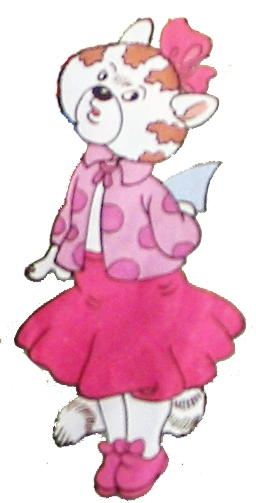 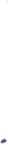 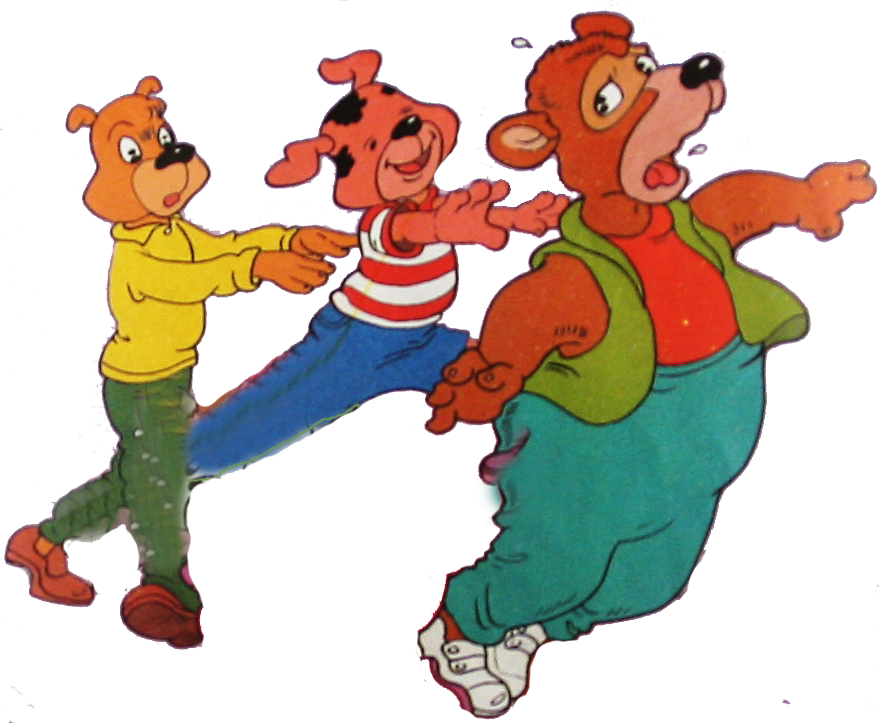 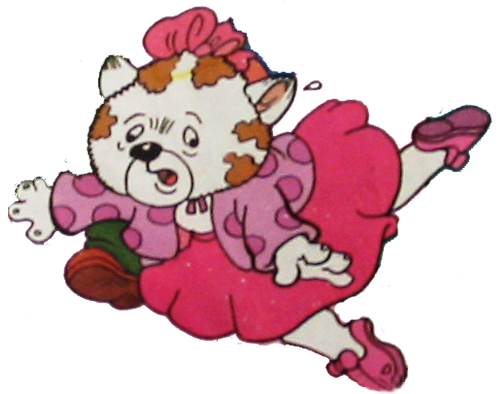 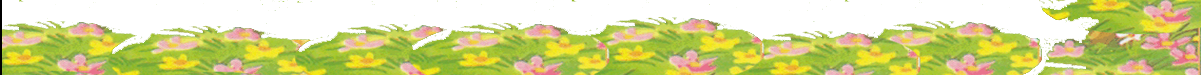 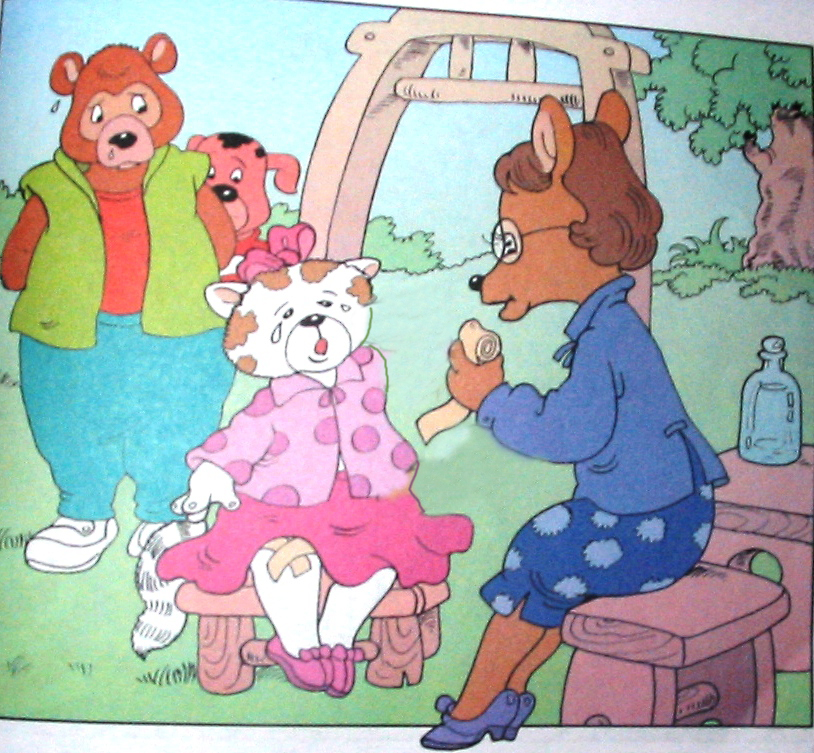 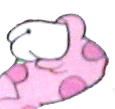 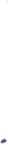 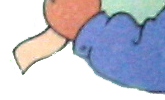 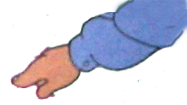 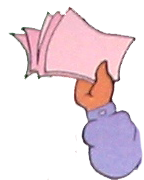 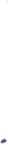 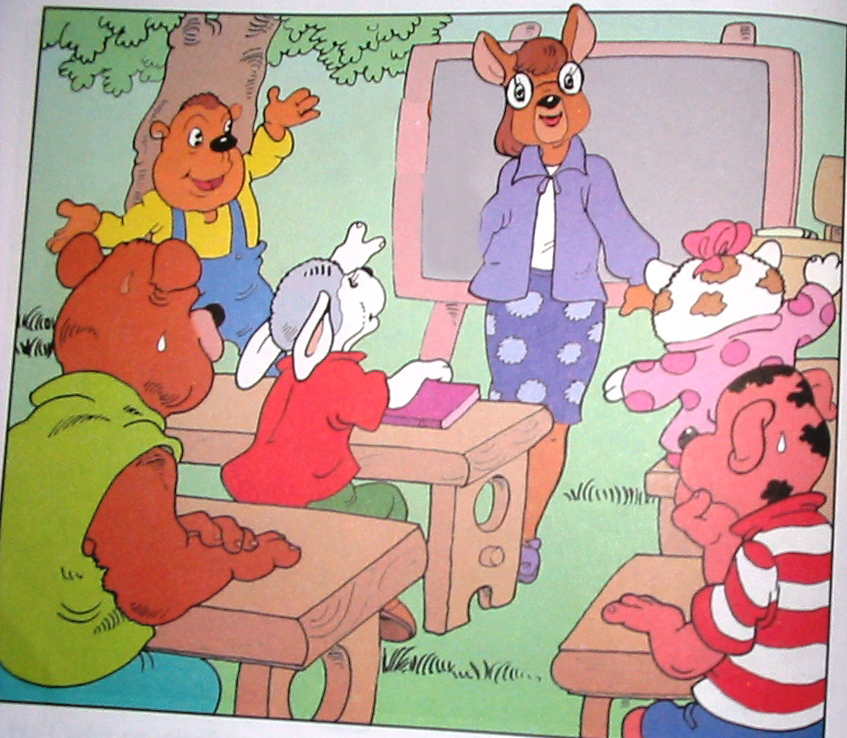 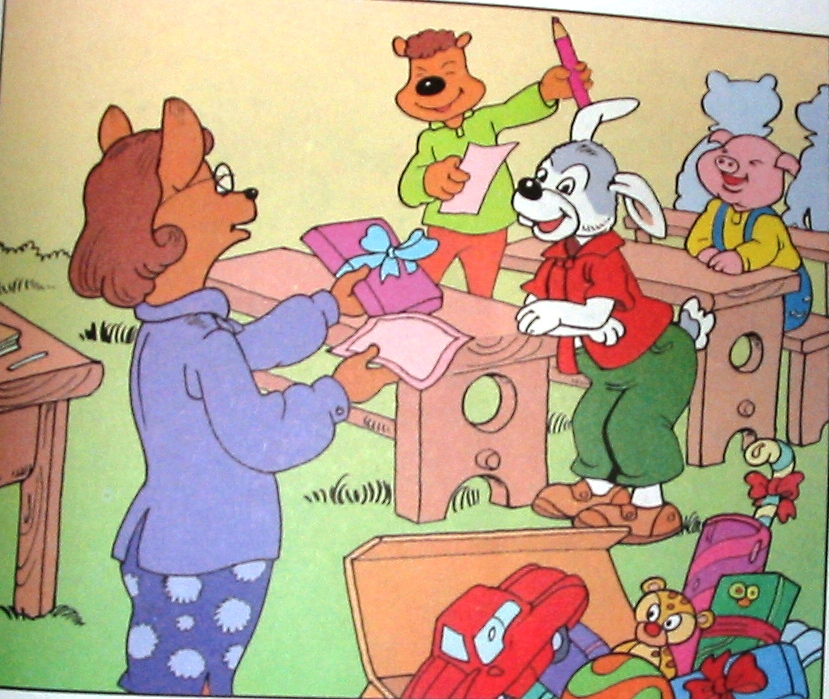 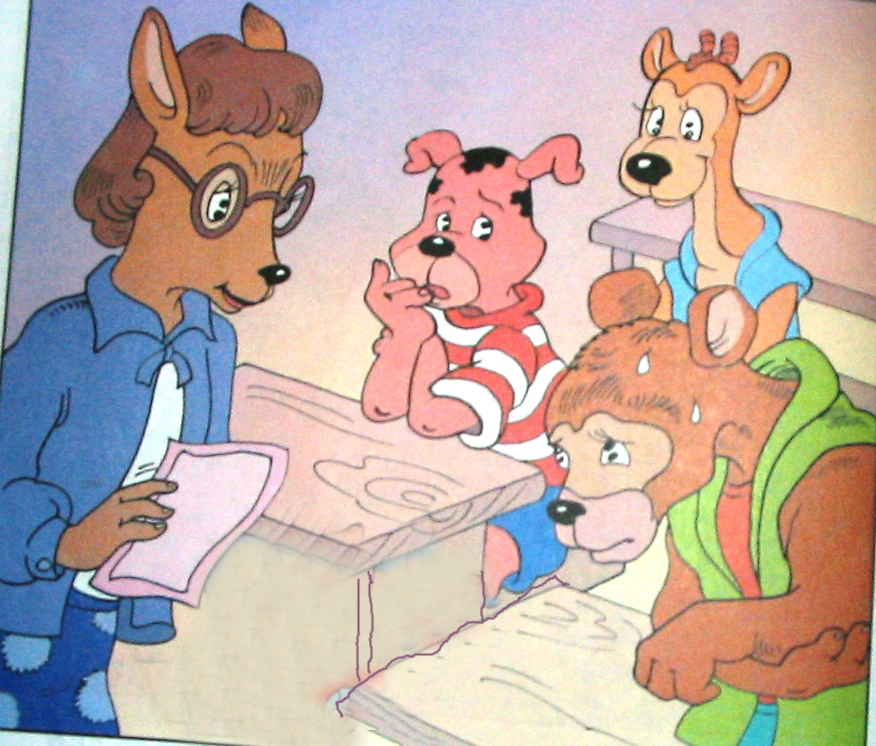 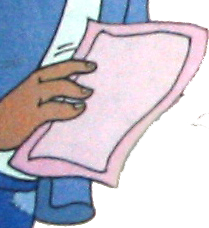 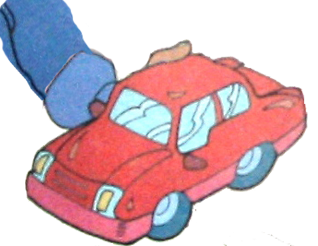 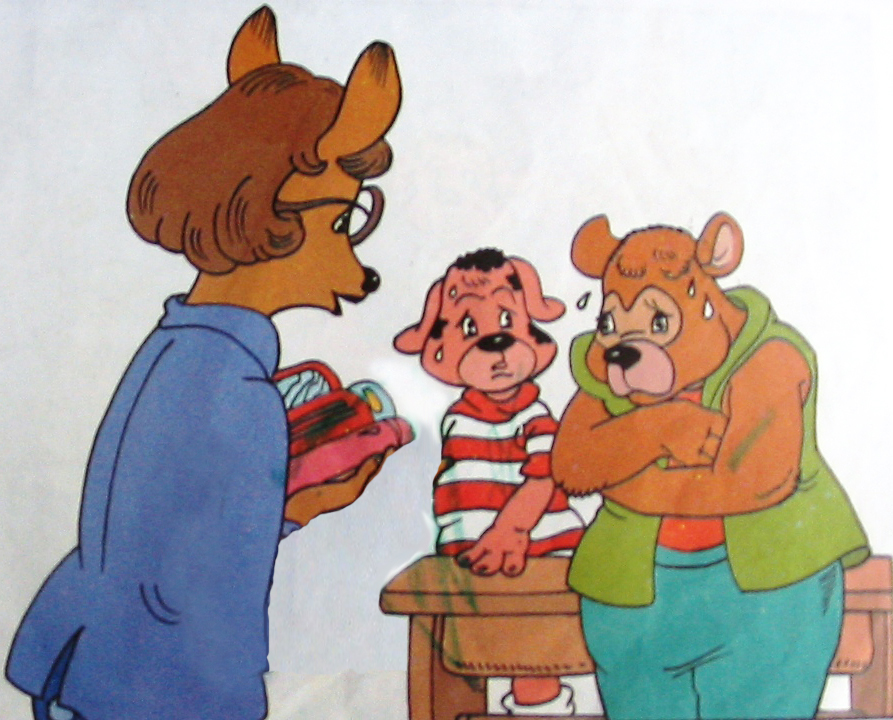 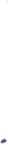 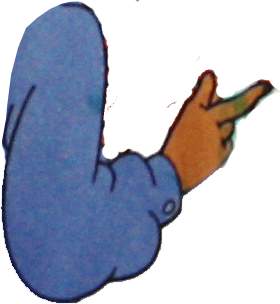 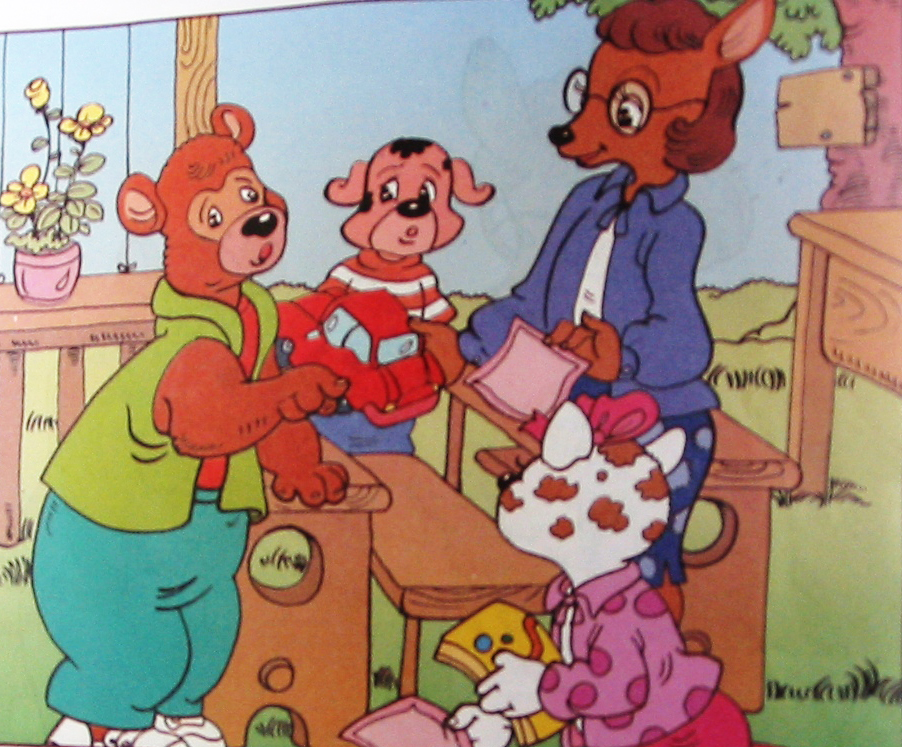 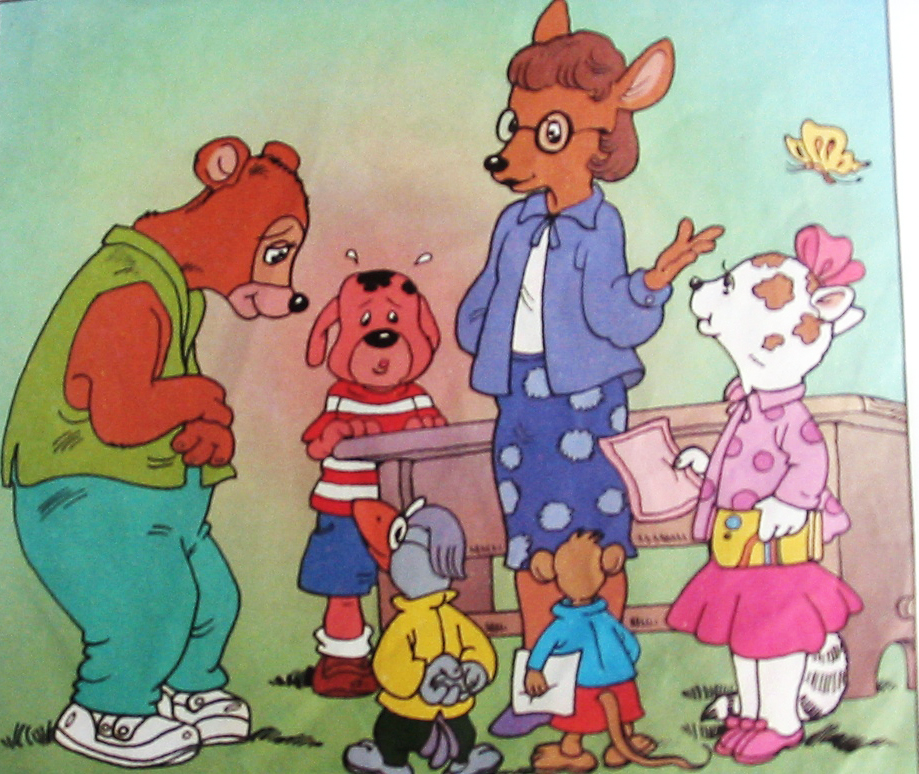 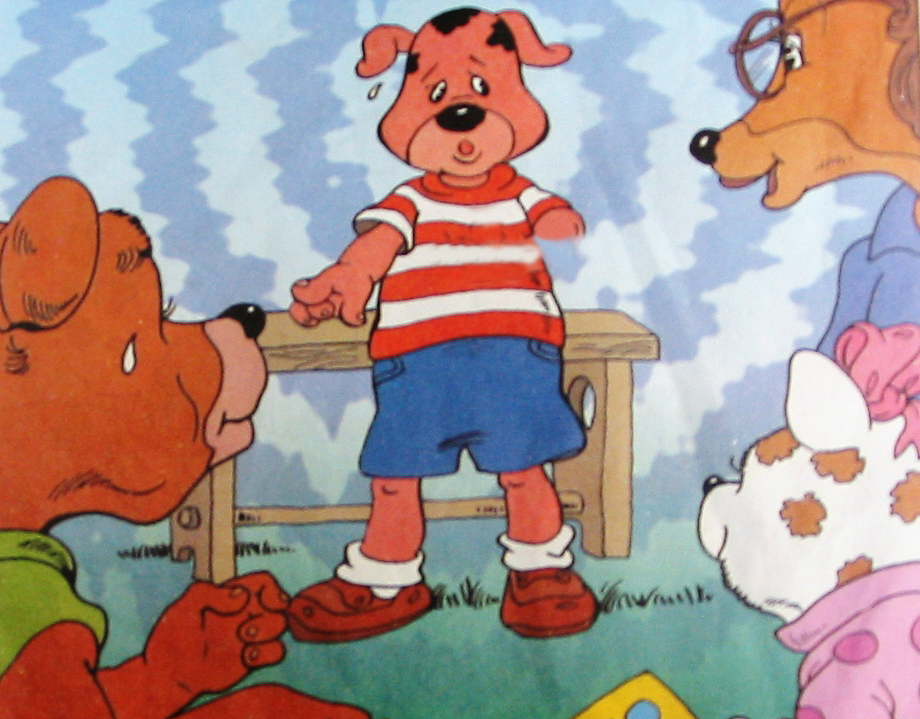 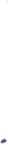 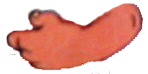 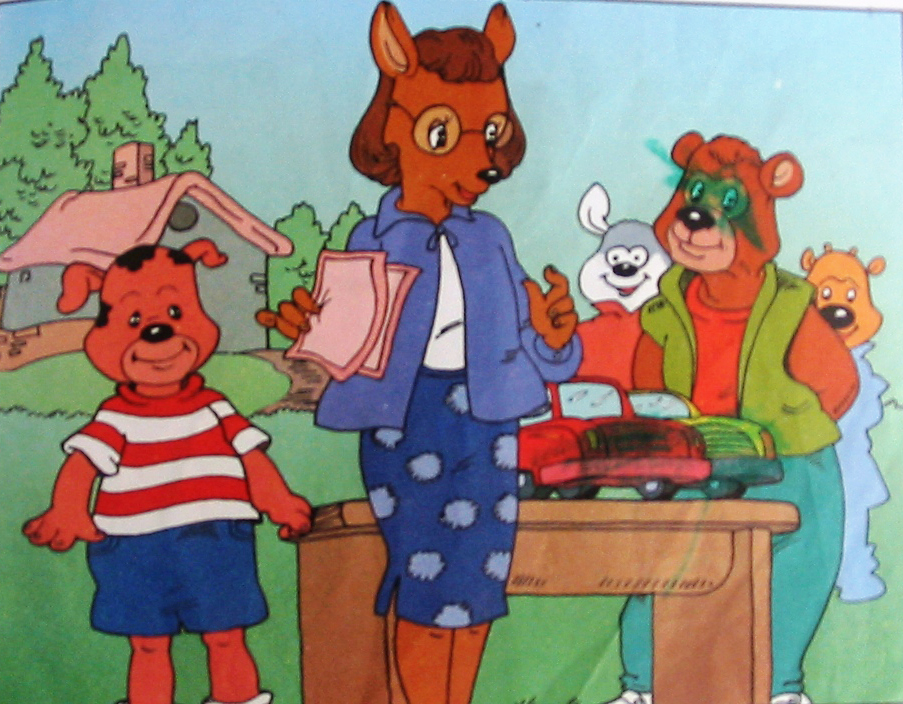 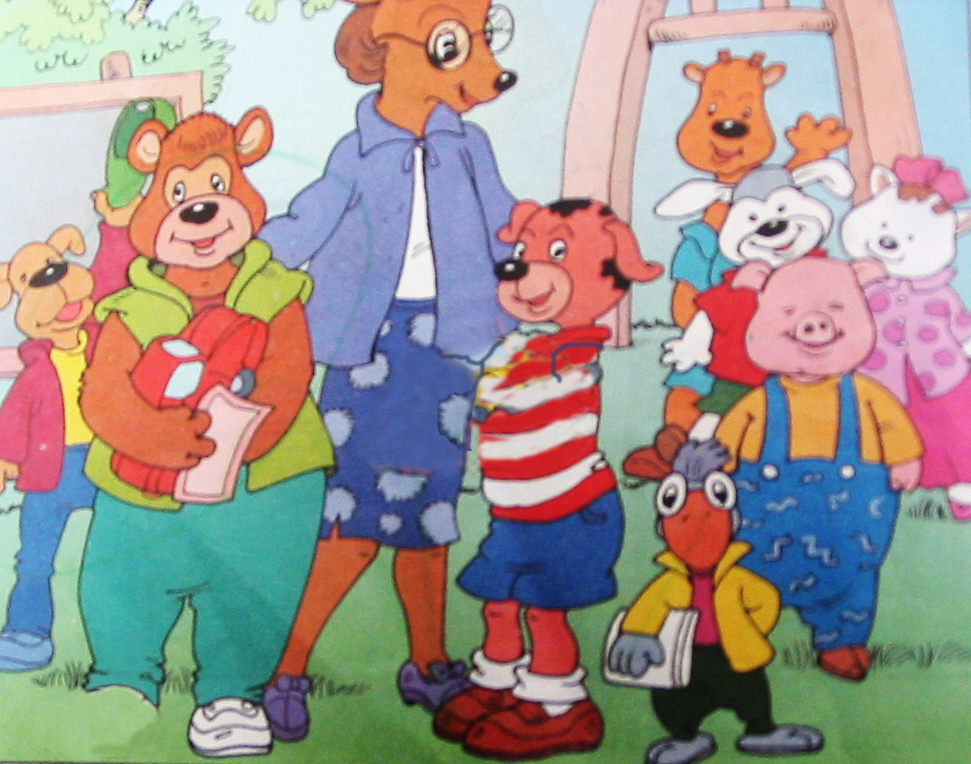 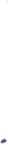 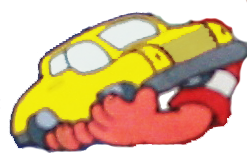 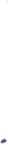 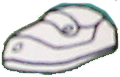 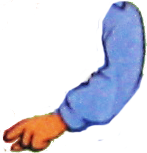 Đàm thoại
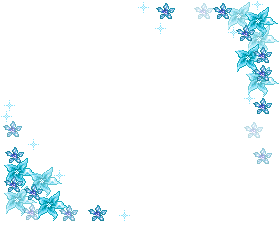 Trò chơi:   Bé  thể hiện vai.
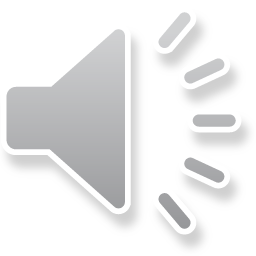 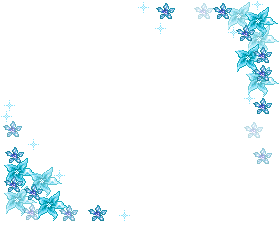 buổi học đã kết thúc
Cảm ơn quý cô đã đến dự
Chúc các cháu chăm ngoan
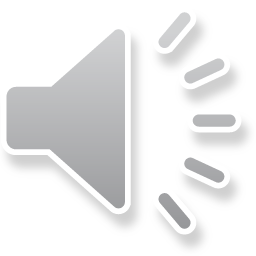